6. Moraali ja arvot tyypillisinä sopeutumistapoina
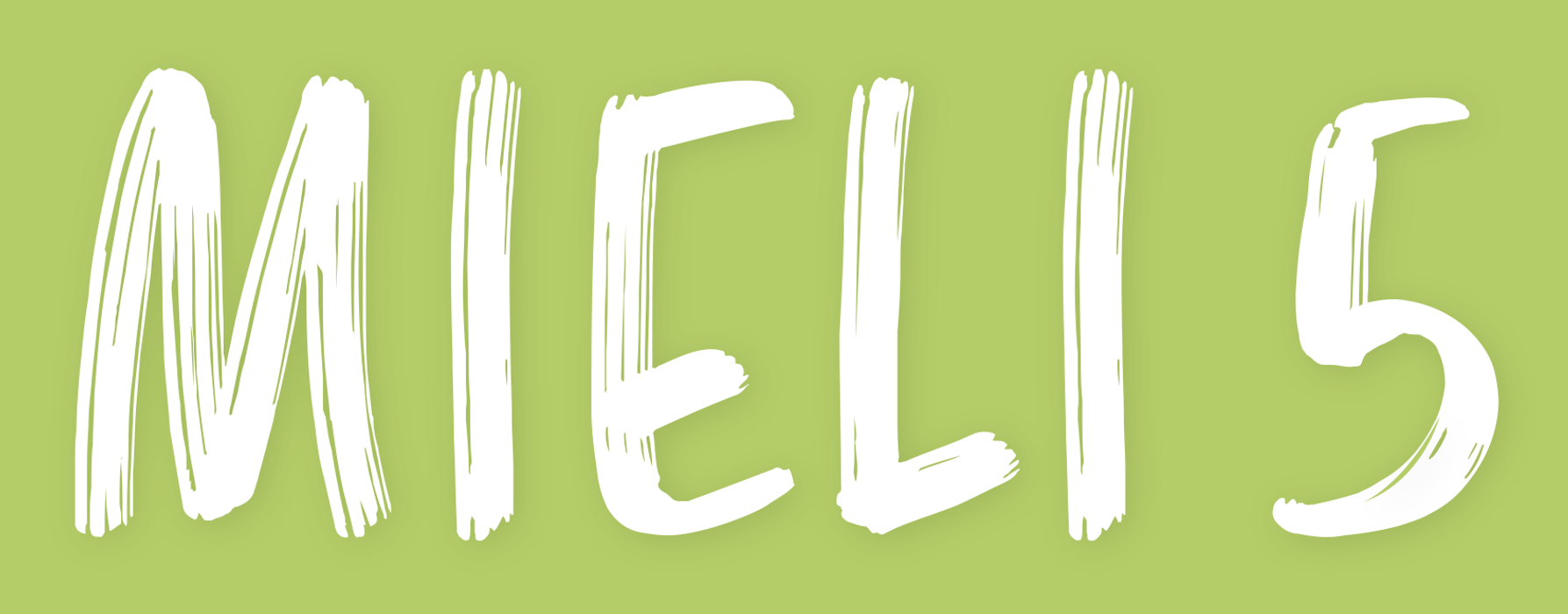 © Sanoma Pro, Tekijät ● Mieli 5 yksilöllinen ja yhteisöllinen ihminen
Moraali
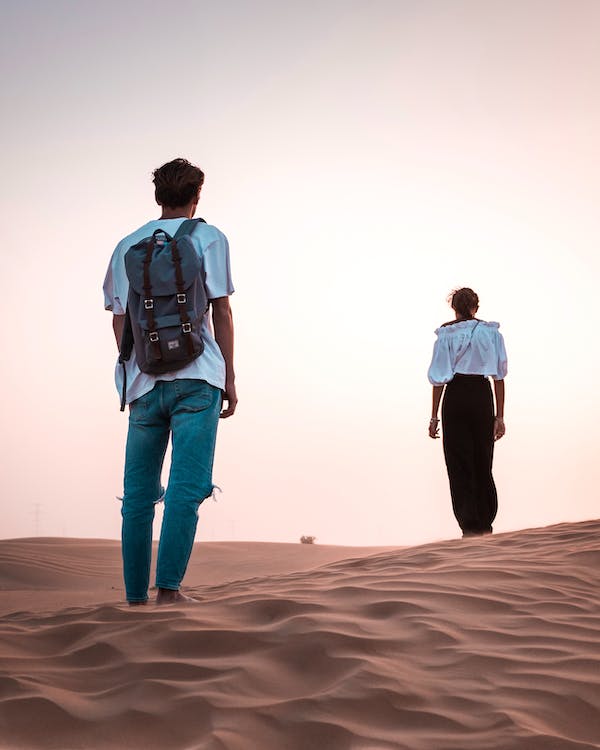 Osa ihmisen tyypillisiä sopeutumistapoja, joita kuvataan McAdamsin persoonallisuusmallin II tasolla
 Moraali ohjaa yksilöiden ja yhteisöjen toimintaa; mikä on hyvää ja pahaa, mikä oikein ja väärin

 Psykologisen tutkimuksen kiinnostuksen kohteita mm.:
Miten moraali kehittyy?
Miten motivaatio moraaliseen toimintaan syntyy?
Miten ihmiset ratkovat moraalisia ongelmia?
© SANOMA PRO, TEKIJÄT ● MIELI 5 YKSILÖLLINEN JA YHTEISÖLLINEN IHMINEN, Kuva: Pexels
Sosiaalisen intuitionismin teoria
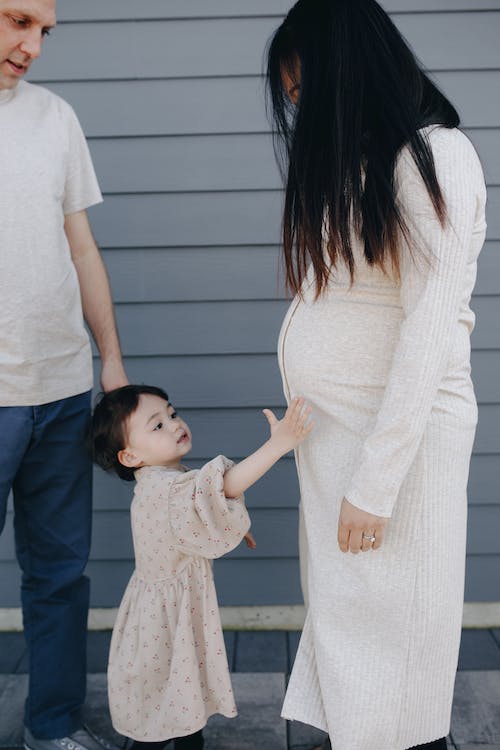 Teorian kehittäjä yhdysvaltalainen sosiaalipsykologi Jonathan Haidt
 Ihmisellä on kyky erotella oikea ja väärä toisistaan intuitiivisesti (nopeasti ja ei-tietoisesti)
 Moraalisissa päätöksissä intuitio tulee aina ennen järkeilyä ja päättelyä​
 Moraalisen järkeilyn tarkoituksena erityisesti päätöksen perustelu ja viestiminen itselle ja muille ​
arviota voidaan myöhemmin muuttaa sosiaalisessa vuorovaikutuksessa tapahtuvan järkeilyn perusteella​
© SANOMA PRO, TEKIJÄT ● MIELI 5 YKSILÖLLINEN JA YHTEISÖLLINEN IHMINEN, Kuva: Pexels
Sosiaalisen intuitionismin moraaliperustat
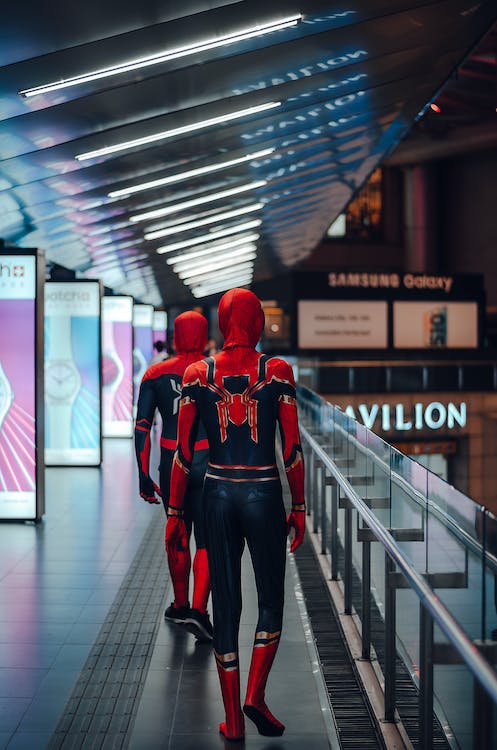 Teoriassa kuusi moraaliperustaa: ne ovat ajattelun pohjalla olevia periaatteita, jotka kertovat, mitä saa ja mitä ei saa tehdä​
jakautuvat kuudelle sosiaalisen elämän alueelle
 Moraaliperustat eräänlaisia biologisia sopeutumia, jotka ovat palvelleet selviytymistä​
vahva biologinen pohja, mutta samanaikaisesti kulttuurillisia ilmiöitä​
© SANOMA PRO, TEKIJÄT ● MIELI 5 YKSILÖLLINEN JA YHTEISÖLLINEN IHMINEN, Kuva: Pexels
Sosiaalisen intuitionismin moraaliperustat (jonathan haidt)
© SANOMA PRO, TEKIJÄT ● MIELI 5 YKSILÖLLINEN JA YHTEISÖLLINEN IHMINEN
arvot
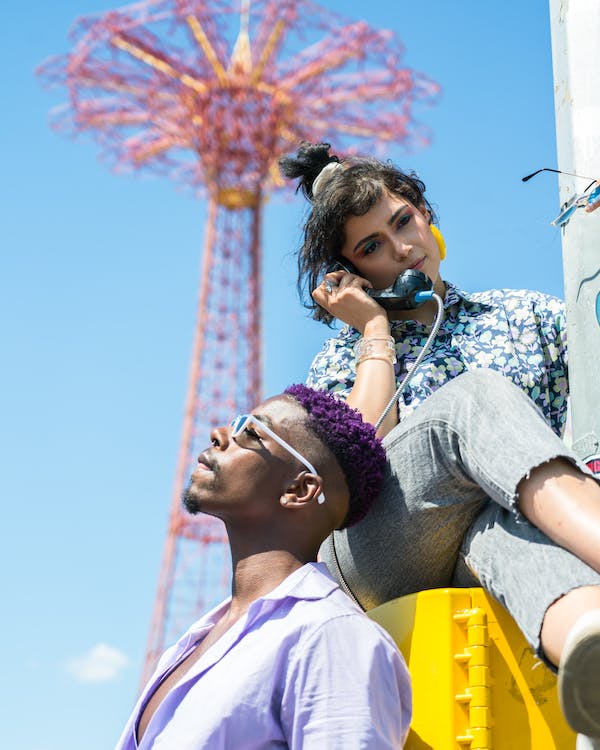 Osa ihmisen tyypillisiä sopeutumistapoja (McAdamsin persoonallisuusmallin II taso)
 Arvot: ihmisille tärkeitä, melko pysyviä ja pitkäkestoisia päämääriä, jotka toimivat ohjaavina periaatteina elämässä
liittyvät keskeisesti motiiveihin
 Vakiintuvat osaksi yksilön persoonallisuutta; sisäisiä standardeja, jotka pätevät tilanteesta toiseen
 Voivat myös muuttua elämänkulun aikana
© SANOMA PRO, TEKIJÄT ● MIELI 5 YKSILÖLLINEN JA YHTEISÖLLINEN IHMINEN, Kuva: Pexels
Universaalien perusarvojen teoria
Teorian kehittäjä yhdysvaltalais-israelilainen sosiaalipsykologi Shalom H. Schwartz 
sisältää nykyään 19 universaalia perusarvoa (Schwartz 2012)
 Universaalit perusarvot: arvot, jotka ihmiset tunnistavat suunnilleen saman sisältöisinä kulttuurista tai mittaustavasta riippumatta
teoria ei sisällä kaikkia arvoja
esim. liian monimerkitykselliset arvot jätetty ulkopuolelle

 Esimerkkejä perusarvoista:
perinteet (kulttuuriin, uskontoon ja perheeseen liittyvien perinteiden ylläpitämistä ja säilyttämistä)
nautinnonhalu (oman mielihyvän ja nautinnon tavoittelu)
© SANOMA PRO, TEKIJÄT ● MIELI 5 YKSILÖLLINEN JA YHTEISÖLLINEN IHMINEN, Kuva: Pexels
Schwartzin arvoteorian kehämäisyys
Schwartz kuvaa arvoja ja niiden välistä suhdetta kehämallin avulla
kehän vastakkaisilla laidoilla ovat toisilleen vastakkaiset arvot; vierekkäin merkitykseltään läheiset arvot
 Arvot sijoittuvat kehälle kahden ulottuvuuden muodostamaan kenttään: ​
1. Itsensä ylittäminen​ vs. itsensä korostaminen
itsensä ylittäminen: itsekeskeisten huolten ylittäminen sekä muiden ihmisten sekä luonnon hyvinvoinnin edistäminen​
itsensä korostaminen: itseen liittyvien ja yksilöllisten etujen korostaminen muiden kustannuksella​
2. Avoimuus muutoksille vs. säilyttäminen​
avoimuus muutoksille: avoimuus uusille asioille ja ennustamattomuudelle​
säilyttäminen: totuttujen tapojen ja käytäntöjen suosiminen ja vaaliminen sekä niihin liittyvä varmuus​
© SANOMA PRO, TEKIJÄT ● MIELI 5 YKSILÖLLINEN JA YHTEISÖLLINEN IHMINEN
Arvojen mukainen toiminta
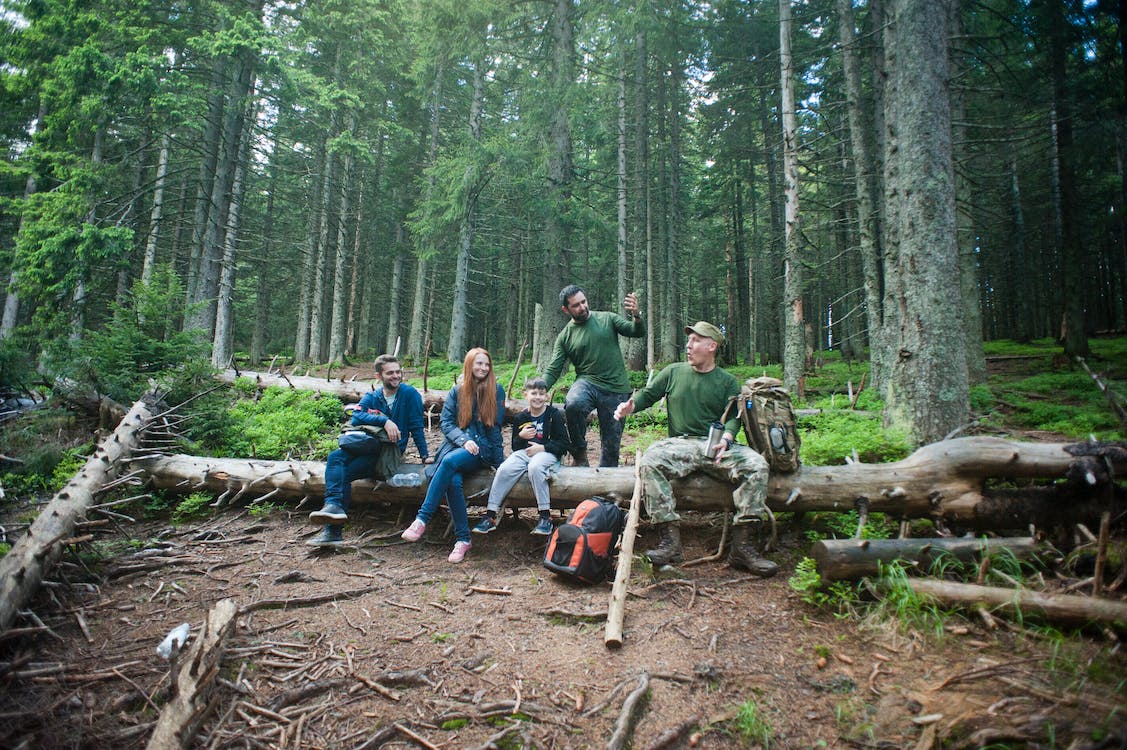 Arvojen mukaan toimiminen ei aina ole helppoa
 Arvojen vastaiset teot: tekoja, joissa yksilö toimii vastoin sitä, miten arvot ohjaisivat häntä käyttäytymään
 Arvojen mukaiset teot: tekoja, jotka liittyvät tietoisesti arvoihin
arvojen eri järjestykset ohjaavat yksilön valintoja​
omien arvojen mukaiset teot ovat yhteydessä hyvinvointiin​
 Arvoneutraalit teot: arkirutiineja ja velvollisuuksia, jotka tulee hoitaa riippumatta siitä, pitääkö niistä​
© SANOMA PRO, TEKIJÄT ● MIELI 5 YKSILÖLLINEN JA YHTEISÖLLINEN IHMINEN, kuva: pexels
Persoonallisuuden piirteiden ja arvojen väliset yhteydet
© SANOMA PRO, TEKIJÄT ● MIELI 5 YKSILÖLLINEN JA YHTEISÖLLINEN IHMINEN